Enhanced Channel Access in A-BFT for 11ay
Date: 2016-09-09
Authors:
Slide 1
Tony Xiao Han, Huawei Technologies
Outline
Background: A-BFT in 802.11ad [1]

Motivation

Extending the SSW slots in A-BFT
Option 1: EDMG STAs only contend in extended SSW slots  
Option 2: EDMG STAs contend in legacy SSW slots and extended SSW slots
Option 3: scalable allocation

Conclusion

References
Slide 2
Tony Xiao Han, Huawei Technologies
Background: A-BFT in 802.11ad
By Beacon Interval Control field in DMG Beacon, the PCP/AP announces 
the number of SSW slots (the size of A-BFT) in A-BFT Length subfield (3-bit, i.e., at most 8 SSW slots) 
the number of SSW frames per SSW slot in FSS subfield (4-bit, i.e., at most 16 SSW frames per SSW slot) 
A STA randomly selects a SSW slot number based on an uniform distribution [0, A-BFT Length-1] to access.
Once two or more STAs choose the same slot, collision may happen since they will transmit SSW frames simultaneously.
Slide 3
Tony Xiao Han, Huawei Technologies
Motivation
Limited number of available resources (at most only 8 SSW slots) in 11ad A-BFT.

Dense and/or outdoor environments is envisioned in 11ay system, which means that the collision will become serious when the number of the STAs increases.


Can we solve the collision problem?
Slide 4
Tony Xiao Han, Huawei Technologies
Motivation
1. How could we deal with the collision problem in A-BFT?
“Extending the SSW slots in A-BFT (providing more resources)” seems a nature way to reduce collision. 

2. However, the DMG STAs will definitely not recognize the extended SSW slots in A-BFT, but only the legacy SSW slots in A-BFT. How could we deal with this issue?
Only the EDMG STAs could contend in the extended SSW slots. 
And the DMG STA could only contend in the legacy SSW slots
If the EDMG STAs could also contend in the legacy SSW slots, then it will be unfair to the DMG STAs (DMG STAs could only contend in the legacy SSW slots, while EDMG STAs could contend in both) 


With the analysis above, we propose an enhanced A-BFT random access scheme, which simply extends the SSW slots in A-BFT.
Slide 5
Tony Xiao Han, Huawei Technologies
Extending the SSW slots in A-BFT
In order to reduce collision, the SSW slots in A-BFT are extended, i.e., providing more SSW slots
The DMG STAs only contend in legacy SSW slots
Only the EDMG STAs contend in extended SSW slots
For the legacy SSW slots, it is already standardized in 802.11ad
The number of legacy SSW slots determined by A-BFT Length field (B7 B8 B9)
DMG STAs randomly choose Legacy-SSW slots between [0, A-BFT Length-1]
DMG STAs will not know there are extended SSW slots, and DMG STAs will start the ATI or DTI according to the exact (absolute) starting time of ATI or DTI, please see the details in Appendix (Q1-3)
For the extended SSW slots 
The number of extended SSW slots is determined through some dedicated bits.
EDMG STAs randomly choose SSW slots by following schemes (details in the next slide)
Option 1: EDMG STAs only contend in extended SSW slots  
Option 2: EDMG STAs contend in Legacy-SSW slots and extended SSW slots
Option 3: scalable allocation
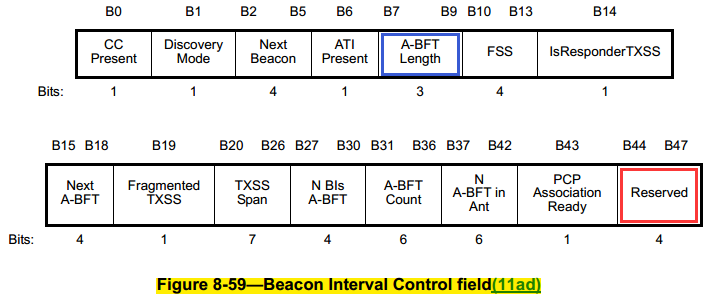 Slide 6
Tony Xiao Han, Huawei Technologies
Extending the SSW slots in A-BFT
EDMG STAs randomly choose SSW slots by following schemes
Option 1: EDMG STAs only contend in extended SSW slots 
         EDMG STAs randomly choose extended SSW slots between [A-BFT Length, A-BFT Length + A-BFT Extension-1] where A-BFT Extension can be defined by A-BFT Extension subfield, e.g., (B44 B45 B46 B47), indicating the number of extended SSW slots to be 0-15; A-BFT Extension subfield =(0 0 0 0) indicates that there are no extended SSW slots; 

Option 2: EDMG STAs contend in Legacy-SSW slots and extended SSW slots
         EDMG STAs randomly choose legacy SSW slots and extended SSW slots between [0, A-BFT Length + A-BFT Extension-1] where A-BFT Extension can be defined by A-BFT Extension subfield, e.g., (B44 B45 B46 B47), indicating the number of extended SSW slots to be 0-15; A-BFT Extension subfield =(0 0 0 0) indicates that there are no extended SSW slots;

Option 3: scalable allocation
         EDMG STAs randomly choose legacy SSW slots and extended SSW slots between [0, A-BFT Length + A-BFT Extension-1] where A-BFT Extension can be defined by A-BFT Extension subfield, e.g., (B44 B45); A-BFT Extension subfield = (00), (01), (10), and (11) indicates the number of extended SSW slots to be 0, 4, 8, and 16, respectively. (B44 B45) =(00) indicates that there are no extended SSW slots.
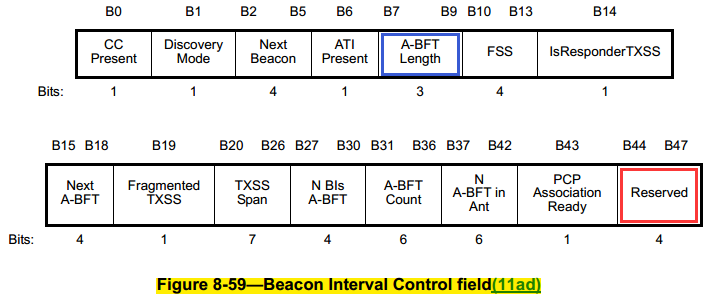 A-BFT Extension subfield
Slide 7
Tony Xiao Han, Huawei Technologies
Option 1: EDMG STAs only contend in extended SSW slots  
EDMG STAs randomly choose extended SSW slots between [A-BFT Length, A-BFT Length + A-BFT Extension - 1] where A-BFT Extension can be defined by A-BFT Extension subfield, e.g., (B44 B45 B46 B47), indicating the number of extended SSW slots to be 0-15; A-BFT Extension subfield =(0 0 0 0) indicates that there are no extended SSW slots; 


An example of Option 1 (at most 15 slots in A-BFT for EDMG STAs):
A-BFT Length field (B7 B8 B9) = 011 ( i.e., A-BFT Length-1=3, hence DMG SSW slots=[0, 3] ) 
A-BFT Extension subfield (B44 B45 B46 B47) = 1000 ( i.e., A-BFT Extension = 8, and A-BFT Length + A-BFT Extension -1= 4+7, hence  extended SSW slots for EDMG STAs=[4, 11] )

DMG SSW slots=[0, 3] , EDMG SSW slots =[4, 11]

Simply adding more SSW slots for EDMG STAs, then the collision could be reduced when the number of the STAs increases
Slide 8
Tony Xiao Han, Huawei Technologies
Option 2: EDMG STAs contend in legacy SSW slots and extended SSW slots
EDMG STAs randomly choose legacy SSW slots and extended SSW slots between [0, A-BFT Length + A-BFT Extension - 1] where A-BFT Extension can be defined by A-BFT Extension subfield, e.g., (B44 B45 B46 B47), indicating the number of extended SSW slots to be 0-15; A-BFT Extension subfield =(0 0 0 0) indicates that there are no extended SSW slots;

An example of Option 2 (at most 8+15 slots in A-BFT for EDMG STAs):
A-BFT Length field (B7 B8 B9) = 011 ( i.e., A-BFT Length-1=3, hence DMG SSW slots=[0, 3] ) 
A-BFT Extension subfield (B44 B45 B46 B47) = 1000 ( i.e., A-BFT Extension = 8, and A-BFT Length + A-BFT Extension -1= 4+7, hence legacy SSW slots and extended SSW slots for EDMG STAs=[0, 11])

DMG SSW slots=[0, 3] , EDMG SSW slots=[0, 11]

Even more SSW slots could be allocated for EDMG STAs
Slide 9
Tony Xiao Han, Huawei Technologies
Option 3: scalable allocation
EDMG STAs randomly choose legacy SSW slots and extended SSW slots between [0, A-BFT Length + A-BFT Extension-1] where A-BFT Extension can be defined by A-BFT Extension subfield, e.g., (B44 B45); A-BFT Extension subfield = (00), (01), (10), and (11) indicates the number of extended SSW slots to be 0, 4, 8, and 16, respectively. (B44 B45) =(00) indicates that there are no extended SSW slots. 

An example of Option 3 (scalable allocation with 2 reserve bits for 16 slots):
A-BFT Length field (B7 B8 B9)  = 011 ( i.e., A-BFT Length-1=3, hence DMG SSW slots=[0, 3] ) 
A-BFT Extension subfield (B44 B45) = 10 ( i.e., A-BFT Extension = 8, and A-BFT Length + A-BFT Extension -1= 4+7, hence legacy SSW slots and extended SSW slots for EDMG STAs=[0, 11])


DMG SSW slots=[0, 3] , EDMG SSW slots=[0, 11]

This scheme requires fewer reserved bits.
Slide 10
Tony Xiao Han, Huawei Technologies
Conclusion
Considering the Dense and/or outdoor environments in 11ay system, an enhanced A-BFT random access scheme is proposed.
In the proposed scheme, we simply extend the SSW slots in A-BFT, providing more resources. 


The advantages of the proposed scheme
backward compatible with legacy 802.11ad
Resources (SSW slots) can be adjusted dynamically for DMG and EDMG STAs
Could extend the resources (SSW slots), hence could reduce the collision when the number of the STAs increases
Slide 11
Tony Xiao Han, Huawei Technologies
Straw Poll/Motion 1
Do you agree to add the following text into the SFD: 
“It shall be possible to insert additional SSW slots in the beacon interval for use by EDMG STAs only. ”
Slide 12
Tony Xiao Han, Huawei Technologies
Straw Poll/Motion 2
Do you agree to add the following text into the SFD:
“The number of additional SSW slots is indicated by reserve bits in the Beacon Interval Control field. ”
Slide 13
Tony Xiao Han, Huawei Technologies
References
[1]   IEEE Std 802.11ad - 2012: Amendment 3: Enhancements for Very  High Throughput in the 60 GHz Band.
Slide 14
Tony Xiao Han, Huawei Technologies
Appendix
Question 1: If A-BFT is followed by ATI, how will DMG STA know the exact starting time of ATI when using our proposed scheme?
Answer: in the Next DMG ATI element of Beacon Interval Control field in DMG Beacon 
The Start Time field contains the earliest time at which the next ATI in a subsequent beacon interval starts
The ATI Duration field contains the duration, in microseconds, of the next ATI in a subsequent beacon interval.
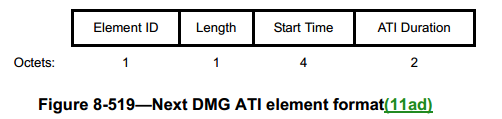 Question 2: If A-BFT is followed by DTI, how will DMG STA know the exact starting time of DTI when using our proposed scheme?
Answer: in the Allocation field of the Extended Schedule element in DMG Beacon or Announce frame
The Allocation Start subfield contains the lower 4 octets of the TSF at the time the SP or CBAP starts
The Allocation Block Duration subfield indicates the duration, in microseconds, of a time block for which the SP or CBAP allocation is made
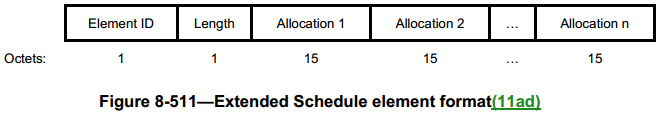 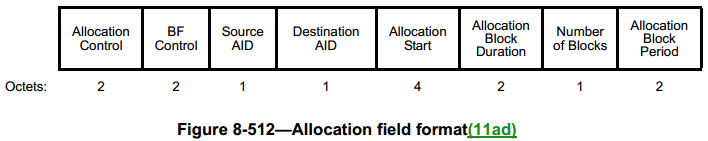 Slide 15
Tony Xiao Han, Huawei Technologies
Appendix
Question 3: In special case (i.e., “CBAP only field” is 1, and the DMG beacon does not include Extended Schedule Element, and a BI including BTI+A-BFT+CBAP only), DMG STAs will not know the starting time of DTI, what will happen?
Answer: To deal with this issue, we have the following potential solutions: 
1.	Mandate the EDMG PCP/AP to always include the optional Extended Schedule element, even “CBAP only field” is 1 (i.e., BI including BTI+A-BFT+CBAP only).
2.	Since the PCP/AP knows all the information and can control the whole system, then the PCP/AP could avoid to use our proposed scheme when the PCP/AP need to set the “CBAP only field” to 1. Which means that our proposed scheme should not be used in this special case (i.e., “CBAP only field” is 1, and the DMG beacon does not include Extended Schedule Element, and a BI including BTI+A-BFT+CBAP only)

Question 4: Will the PCP/AP know the number of DMG/EDMG STA in the network (to contend for the A-BFT)?
Answer: 
The “estimation of the number of DMG/EDMG STAs in the network (to contend for the A-BFT)” is an implementation issue and is no different than what already exist in 11ad. And it is out of the scope of the standard and our proposal
Slide 16
Tony Xiao Han, Huawei Technologies
Appendix
Question 5: If there is estimation error (estimation of the number of DMG/EDMG STA in the network to contend for the A-BFT), will the proposed scheme still be efficient?
Answer: The efficiency of our proposal is obvious, because the main idea of our proposal is to simply adding more SSW slots, even there is some estimation error, the result will be wasting some SSW slots. And one SSW slot will at most be only about 256us ( at most 16 SSW frame in a SSW slot, i.e., (15+1)*16=256us ). However, if the failure in A-BFT will cause the delay for at least one Beacon Interval, which will be hundreds of ms! Hence, comparing to the saved time (hundreds of ms), even there is some estimation error, the wasted time (only hundreds of us) is negligible.
Furthermore, in the Dense and/or outdoor environments (which is envisioned in 11ay system), if the number of the station in the network (to contend for the A-BFT) is large (e.g., 15 or even more), then the collision probability will be very large (or even be 100%), which mean the efficiency of the network will very low (or even be 0), and our proposed scheme (providing more SSW slots) will obviously reduce the collision and increase the network efficiency.

Question 6: Can you add a mechanism where you can indicate no DMG SSW slots and only EDMG SSW slots?
Answer: When the PCP/AP want to allocate no DMG SSW slots and only EDMG SSW slots, the PCP/AP could set the “Next A-BFT field” to be larger than 0 (which means for DMG STA that there is no A-BFT in this Beacon Interval). 
And for the EDMG STAs, when they find the “Next A-BFT field” is larger than 0, then the beginning of EDMG SSW slots is 0, and the number of EDMG SSW slots is determined by our proposed schemes (anyone of the 3 options).
Slide 17
Tony Xiao Han, Huawei Technologies
Appendix
Question 7: Is there any estimation algorithm as an example?
Answer: Although it is really out of the scope of my proposal, a simple estimation algorithm as an example could be given, based on the paper (Dynamic access class barring for M2M communications in LTE networks):
a. Based on the historical information, the PCP/AP could set the initial value of DMG SSW slots and EDMG SSW slots. The historical information may include: e.g., the number of (DMG/EDMG) STAs associated in the network, the number of STAs tried to contend for the A-BFT in the past, the number of success/fail/waste SSW slots in A-BFT based on the SSW slots allocation in the past, etc.
b. If the collision in the DMG SSW slots is larger/smaller than the “expected number of slots with collision” (you can find the calculation in the paper), then adjust the number of DMG SSW slots accordingly (you can find the algorithm in the paper. And it’s only one solution, you can design your own algorithm).
c. If the collision in the EDMG SSW slots is larger/smaller than the “expected number of slots with collision” (you can find the calculation in the paper), then adjust the number of EDMG SSW slots accordingly (you can find the algorithm in the paper. And it’s only one solution, you can design your own algorithm).

Moreover, the estimation algorithm above is kind of an efficient one. But I think we could be more aggressive (e.g., prone to allocate relatively more slots) in this random access system, since this one is different with the others: one SSW slot will at most be only about 256us ( at most 16 SSW frame in a SSW slot, i.e., (15+1)*16=256us ), however, if the failure in A-BFT will cause the delay for at least one Beacon Interval, which will be hundreds of ms! Hence, I think more aggressive estimation algorithm could be further considered
Slide 18
Tony Xiao Han, Huawei Technologies
Appendix
Question 8: How to extend to multi-channel?
Answer (example): DMG STAs randomly choose SSW slots indicated by A-BFT Length only on primary channel. 
EDMG STAs randomly choose SSW slots indicated by A-BFT Length & A-BFT Extension on all channels：
EDMG STAs randomly choose SSW slots between [0, A-BFT Length + A-BFT Extension-1] or [A-BFT Length, A-BFT Length + A-BFT Extension-1] on primary channel.
EDMG STAs randomly choose SSW slots between [0, A-BFT Length + A-BFT Extension-1] on secondary channels (e.g.,CH2,CH3,CH4).
Slide 19
Tony Xiao Han, Huawei Technologies